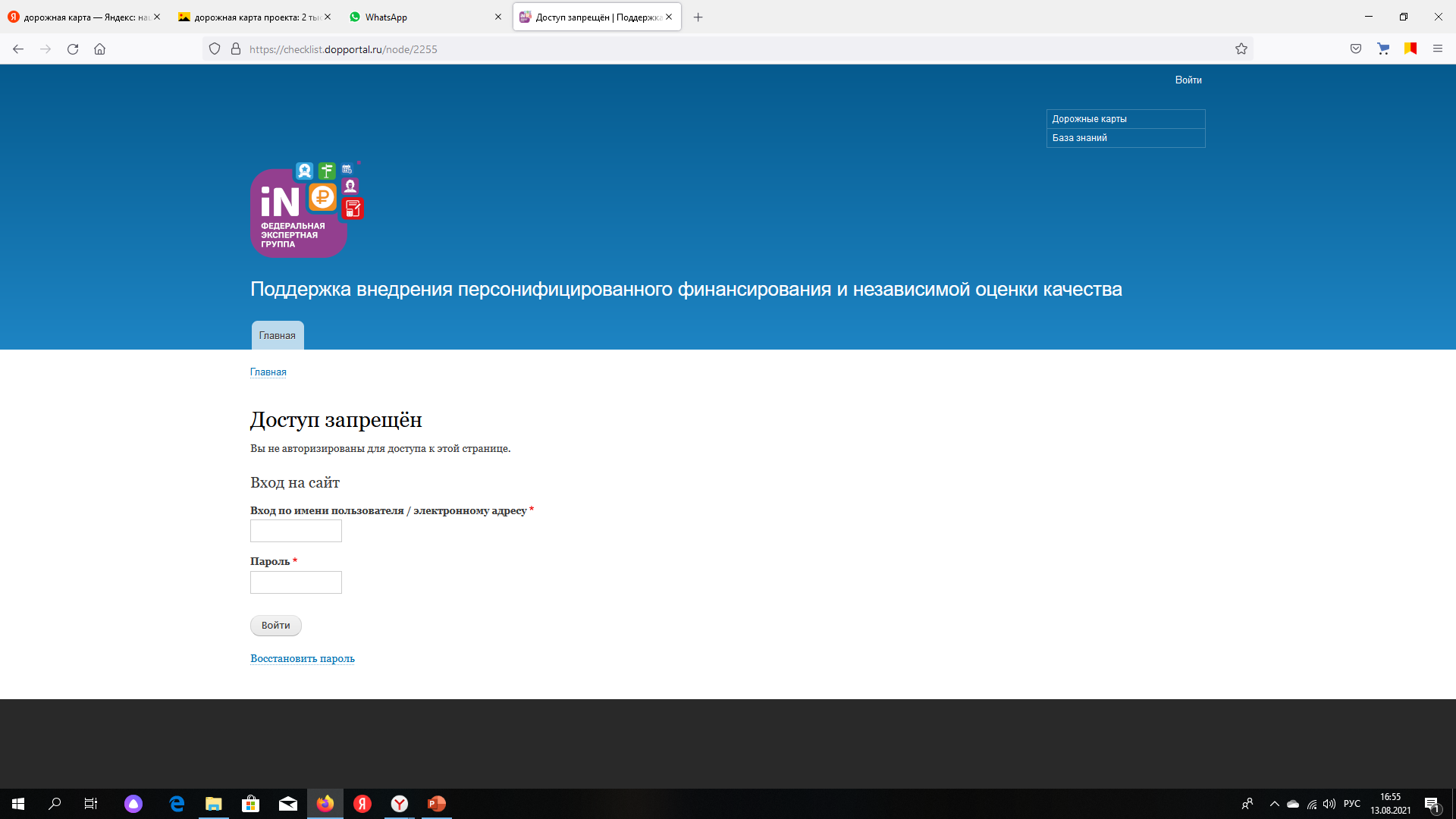 «Проведение информационной кампании среди потребителей образовательных услуг о введении системы персонифицированного финансирования»
Основные проблемные точки при проведении информационных кампаний
Неполнота и недостаточность информации о внедряемой системе персонифицированного финансирования;
Непонимание потребителями своих прав, предоставляемых сертификатом, и порядке их реализации;
Непонимание педагогическими работниками принципов работы персонифицированного финансирования;
Отсутствие пошагового алгоритма работы образовательных организаций в системе персонифицированного финансирования.
Проведение информационной кампании среди родительской общественности  о введении персонифицированного учета                                  на территории Ставропольского края
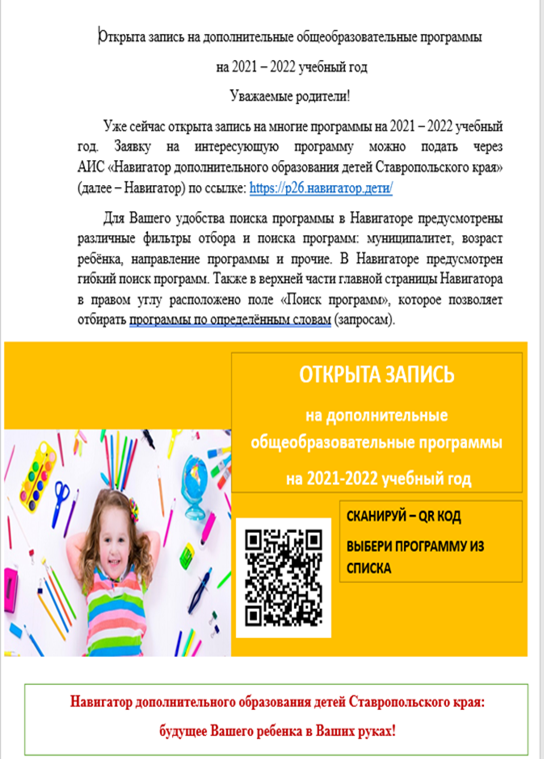 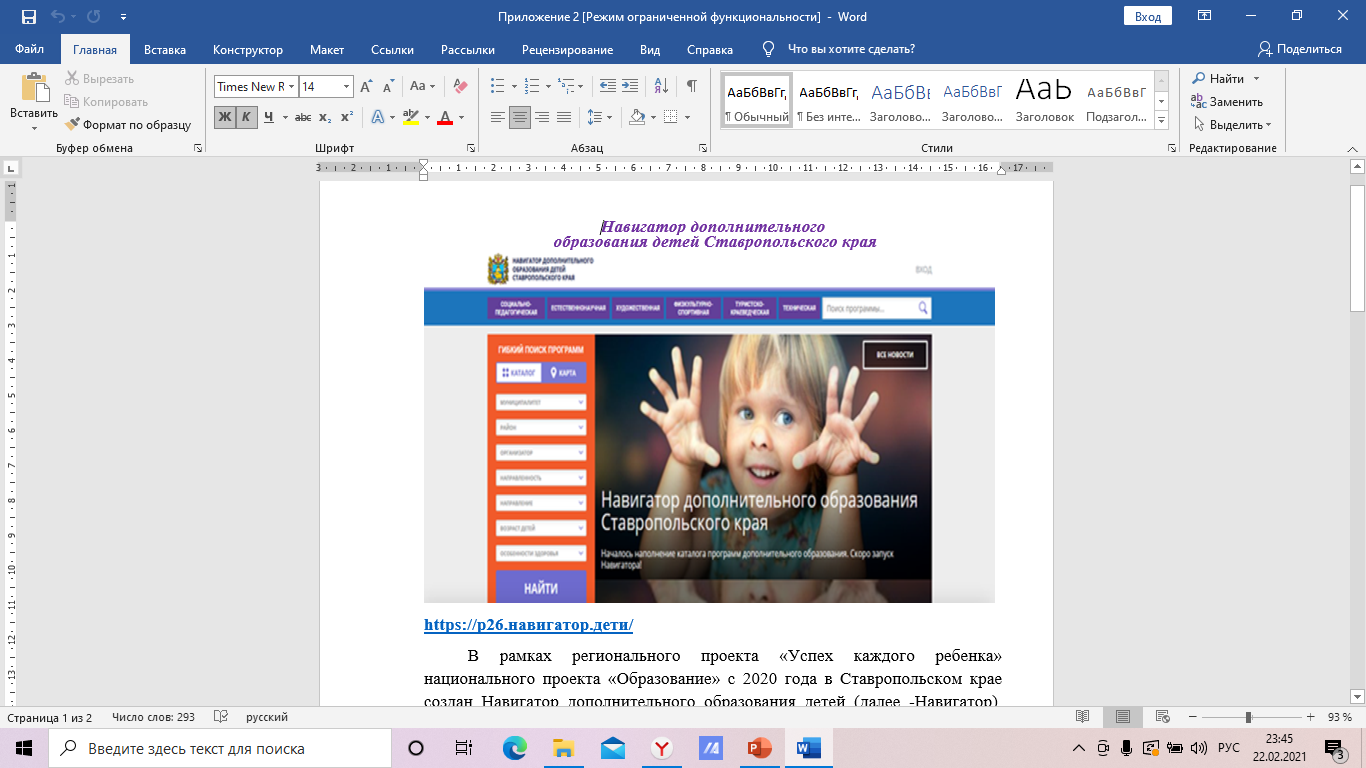 Проведение информационной кампании среди родительской общественности  о введении персонифицированного учета                                  на территории Ставропольского края
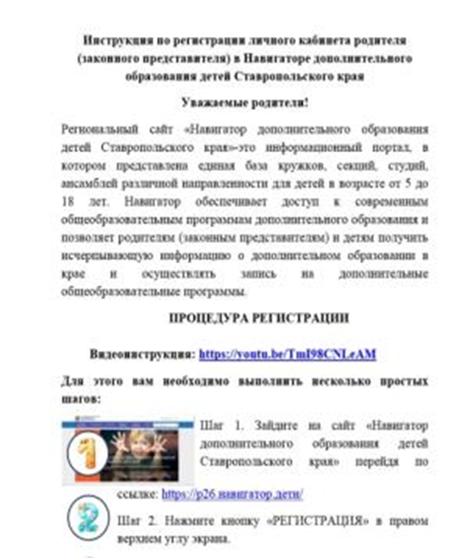 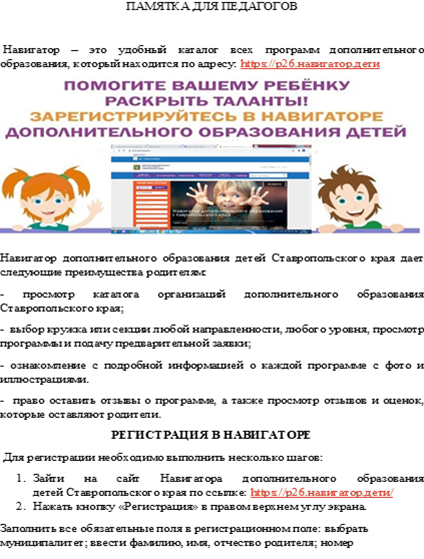 Проведение родительских собраний в школах, организация массовой выдачи сертификатов
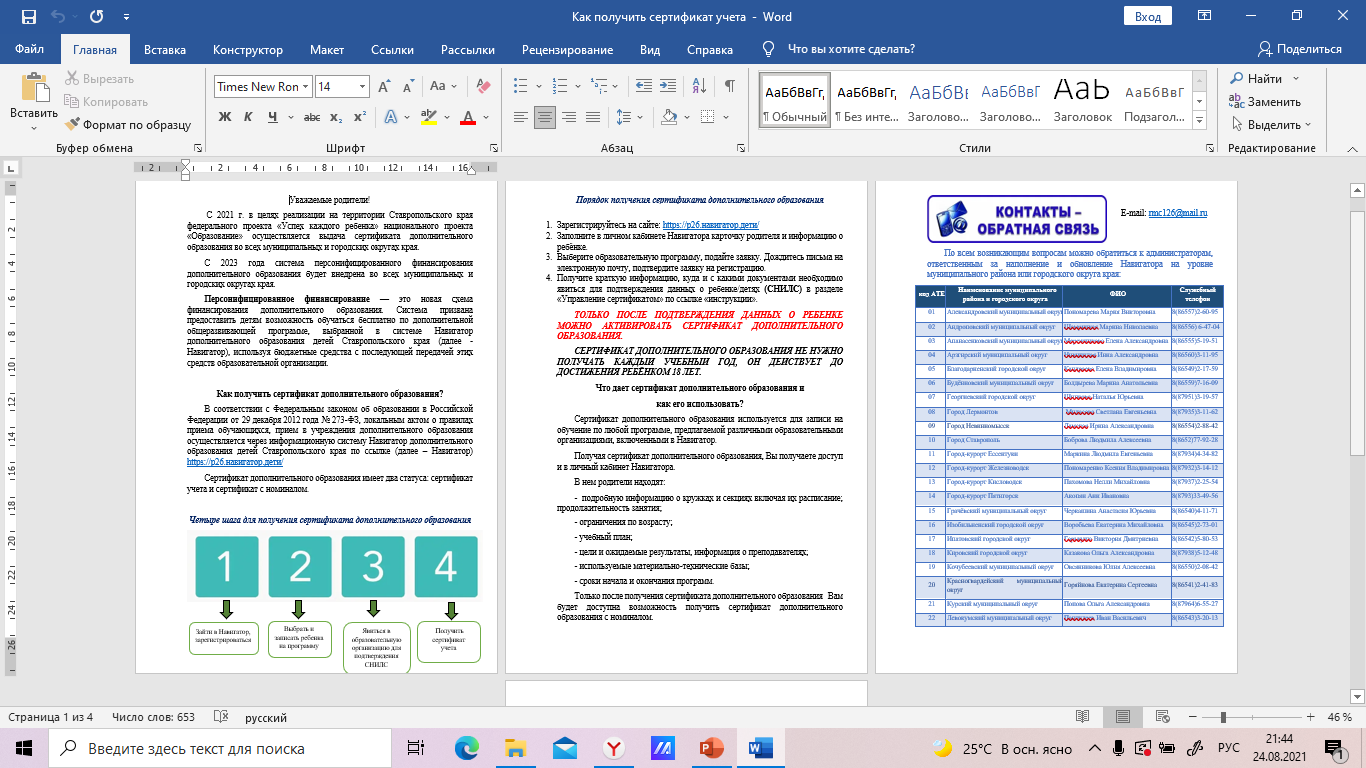 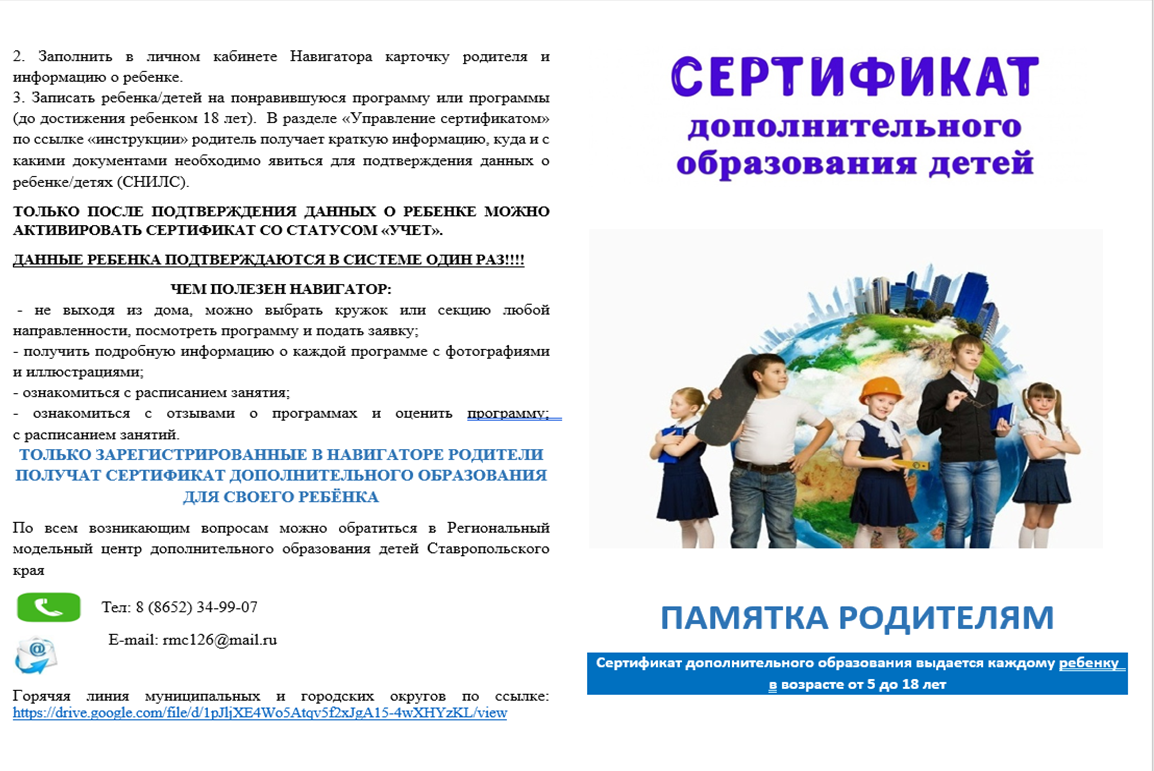 Создание обучающих видео о регистрации в Навигаторе                     и порядке получения сертификатов
Как зарегистрироваться в Навигаторе и получить сертификат
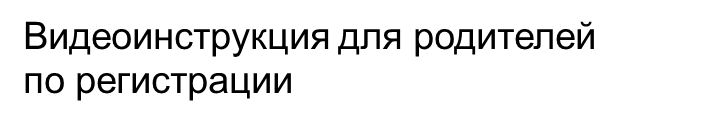 https://www.youtube.com/watch?v=Ec1XlR9D2AU&feature=emb_logo
https://youtu.be/TmI98CNLeAM
Размещение пошаговых инструкций на сайтах образовательных учреждений и группах в социальных сетях, распространение печатных версий через образовательные учреждения
✓ Контакте - https://vk.com/public200248186                
✓ Одноклассники - https://ok.ru/profile/596531521069 
✓ Instagram- https://www.instagram.com/rmc26_stavropol?r=nametag
√ Tik Tok - https://vm.tiktok.com/ZSq13fta/
Реклама ПФ ДОД на региональном и  муниципальных телевизионных и радио-каналах
https://youtu.be/qAxsMjriFbo
https://youtu.be/l6LznmwKp-M
https://stv24.tv/programmy/aktualnoe-intervyu-primernaya-programma-vospitaniya-i-navigator-dopolnitelnogo-obrazovaniya/
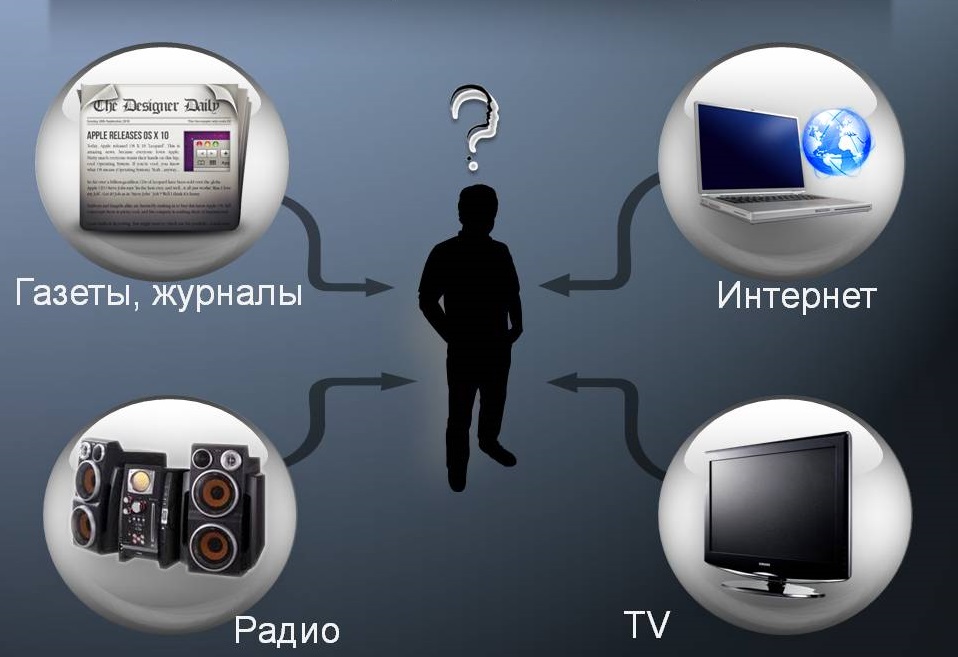 Размещение подробной информации о внедрении ПФ ДОД на сайтах учреждений, ОМСУ, РОИВ
https://tass.ru/nacionalnye-proekty/9696391
https://stv24.tv/novosti/sajt-s-bazoj-detskih-kruzhkov-i-studij-sozdali-na-stavropole/
https://edu.ru/app.php/news/nacionalnyy-proekt-obrazovanie/v-stavropolskom-krae-zarabotal-navigator-dopobrazo/
 https://ria.ru/20201012/navigator-1579438356.html
Пилотные муниципалитеты:
Буденновский муниципальный округ
Георгиевский городской округ
Изобильненский городской округ
Кочубеевский муниципальный округ
Предгорный муниципальный округ
Шпаковский муниципальный округ
Г. Невинномысск
г. Пятигорск
г. Ставрополь
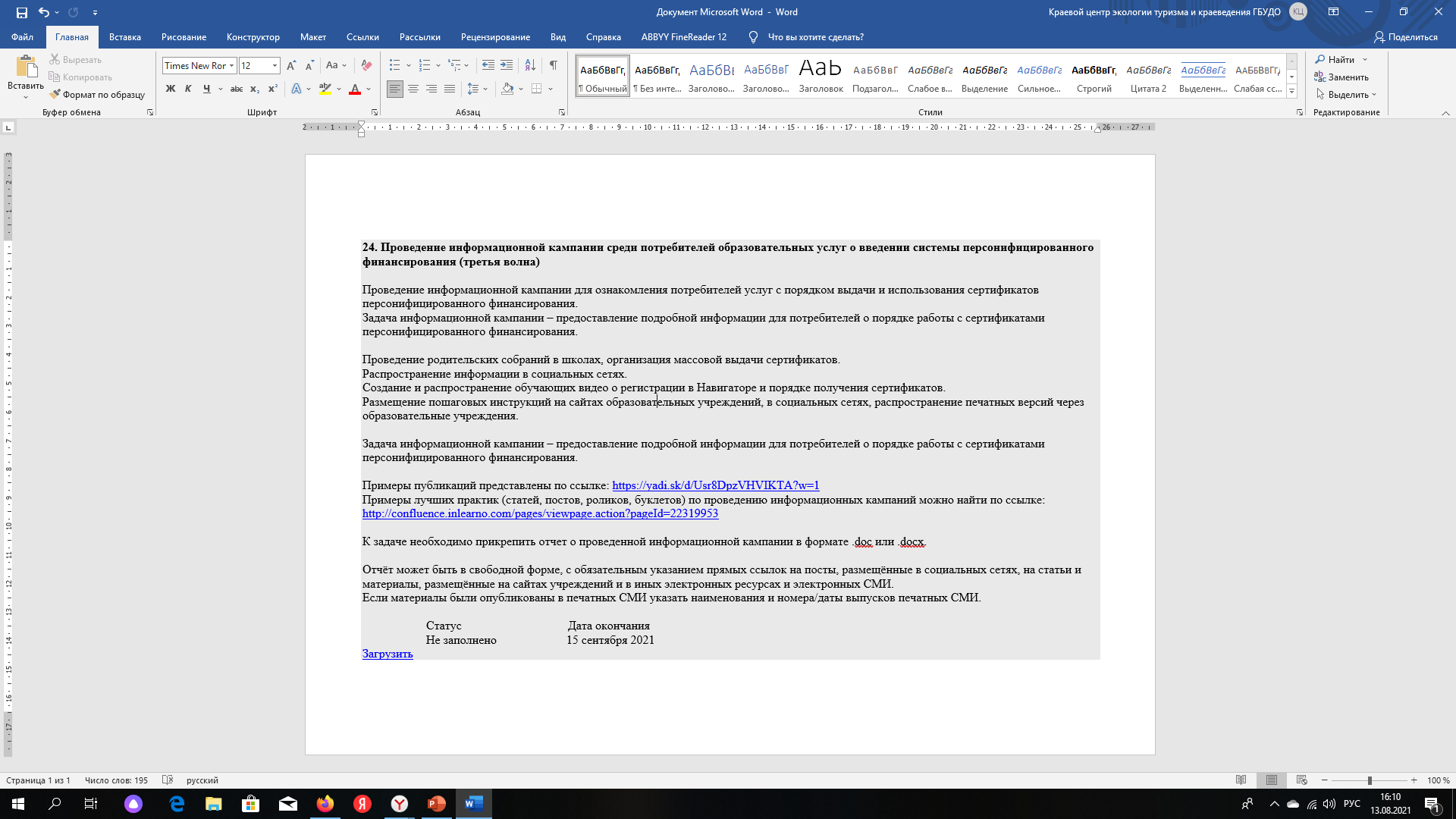 Проведение родительских собраний в образовательных организациях  с целью ознакомления о порядке выдачи сертификатов с номиналом
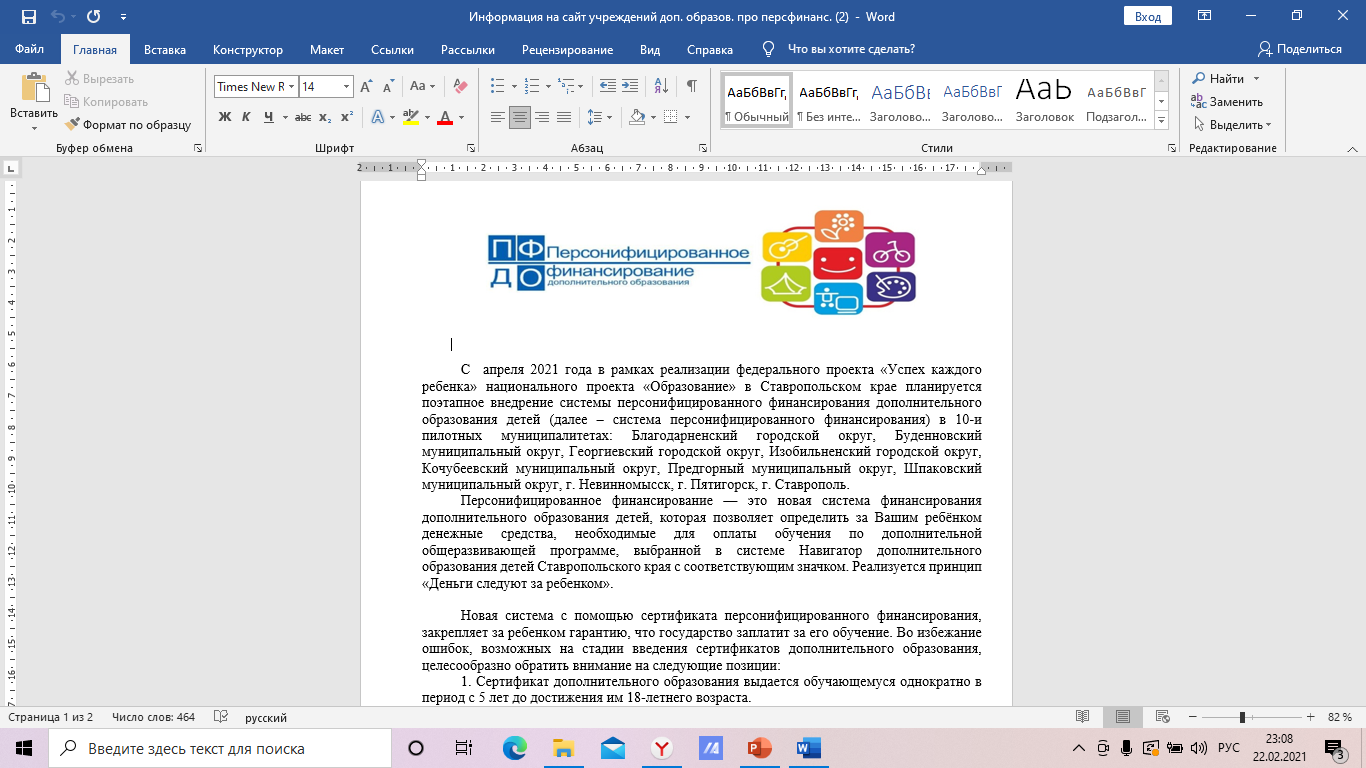 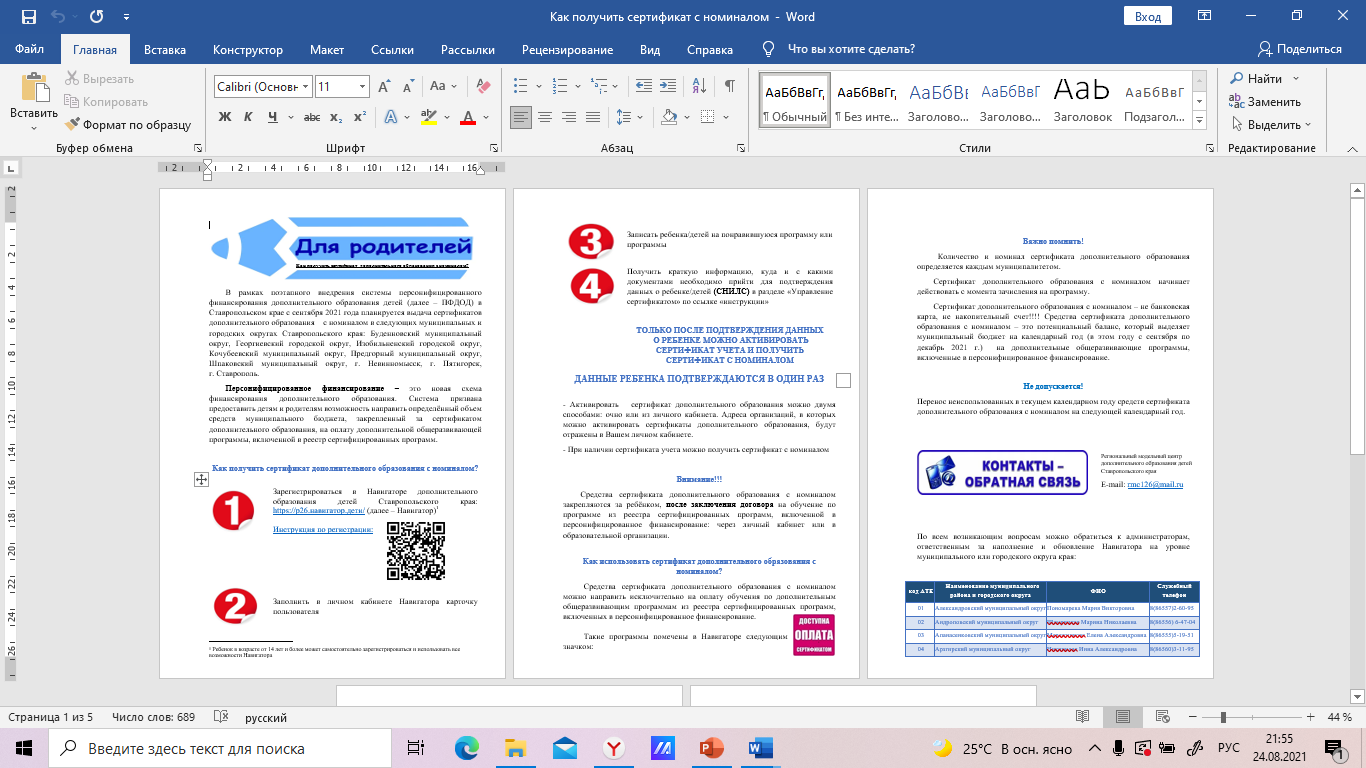 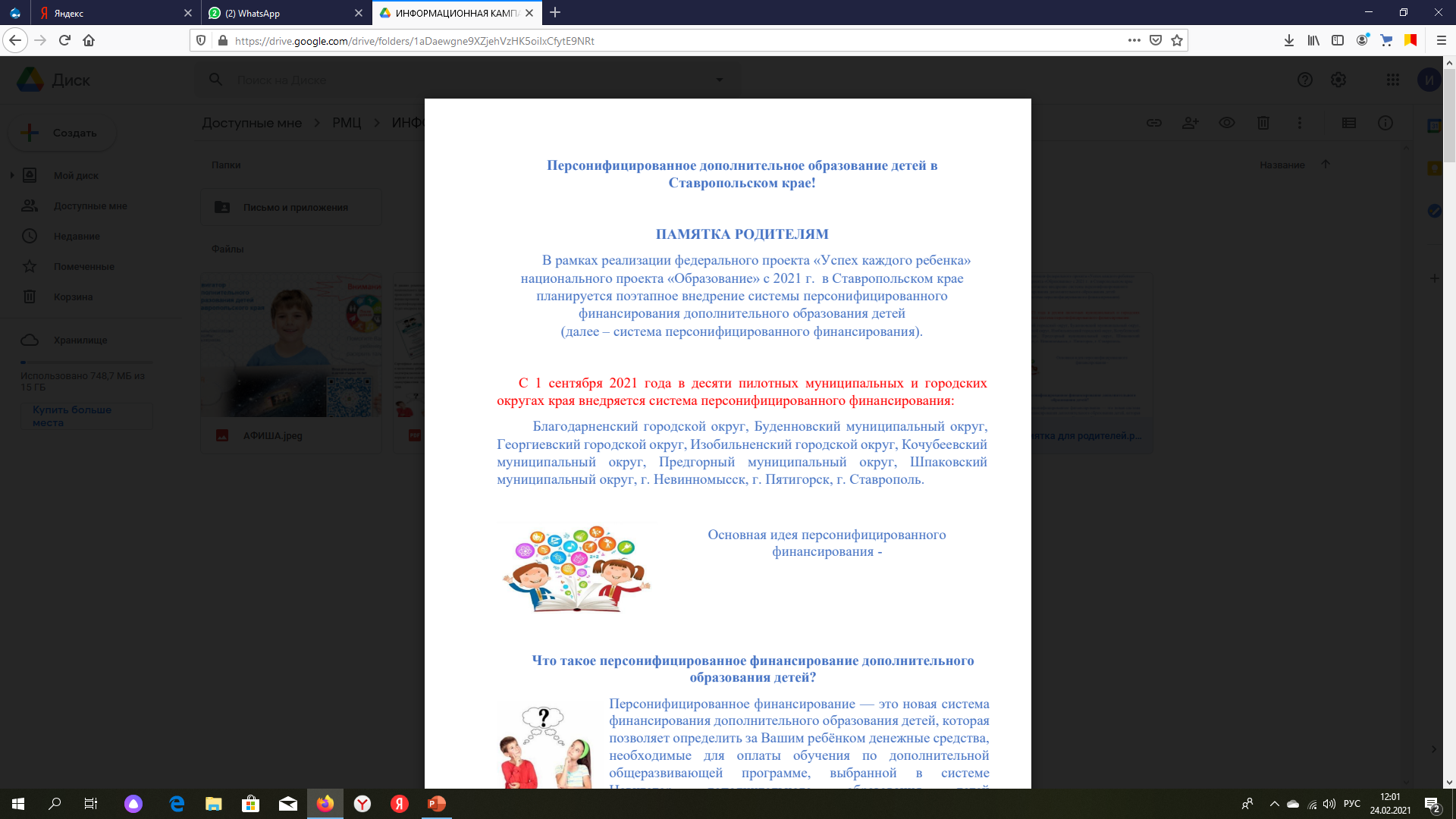 БЛАГОДАРИМ ЗА ВНИМАНИЕ!